Confinement 2 épisode 74ème dimanche de l’Avent 2020
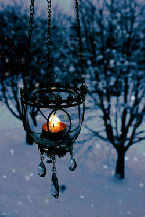 Bonjour, nous nous retrouvons pour ce quatrième dimanche de l’Avent, où avec Marie, nous sommes appelés à accueillir Jésus. Chantons ensemble avant d’écouter l’évangile de ce quatrième dimanche.
1
Veillez, soyez prêts
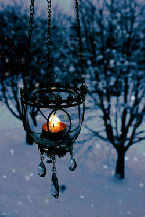 Clique sur le lien: (désolée pour les pubs!)
https://www.youtube.com/watch?v=4hHC-2LkDAs&list=RD4hHC-2LkDAs&start_radio=1&t=0
1 Murmure dans nos vies,
 Signe annoncé aux hommes, 
Lueur en notre nuit, 
Dieu va sauver son peuple ! 
VOICI LE TEMPS DE SA PROMESSE 
PRÉPAREZ DANS VOS COEURS UN CHEMIN 
LA JOIE DU CIEL CHANTE SUR TERRE 
VEILLEZ, SOYEZ PRÊTS : IL VIENT ! (bis) 
2 Appel qui retentit, 
Présage du Baptiste, 
Lever d'un jour nouveau, 
Dieu réveille son peuple !
 3 Fête pour les nations, 
Promesse qui rassemble, 
Cadeau à partager, 
Dieu invite son peuple ! 

Auteur : Michèle Clavier Compositeur : Marie-Louise Valentin © ADF-Musique
2
Découvre l’évangile de ce quatrième dimanche de l’Avent avec Théobule
« Voici que tu vas concevoir et enfanter un fils » (Lc 1, 26-38)
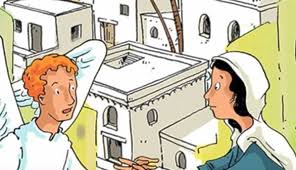 Évangile de Jésus Christ selon saint Luc
En ce temps-là, l’ange Gabriel fut envoyé par Dieu dans une ville de Galilée, appelée Nazareth, à une jeune fille vierge, accordée en mariage à un homme de la maison de David, appelé Joseph ;et le nom de la jeune fille était Marie.L’ange entra chez elle et dit : « Je te salue, Comblée-de-grâce, le Seigneur est avec toi. »À cette parole, elle fut toute bouleversée, et elle se demandait ce que pouvait signifier cette salutation.L’ange lui dit alors :« Sois sans crainte, Marie, car tu as trouvé grâce auprès de Dieu. Voici que tu vas concevoir et enfanter un fils ; tu lui donneras le nom de Jésus. Il sera grand, il sera appelé Fils du Très-Haut ; le Seigneur Dieu lui donnera le trône de David son père ; il régnera pour toujours sur la maison de Jacob, et son règne n’aura pas de fin. »Marie dit à l’ange :« Comment cela va-t-il se faire, puisque je ne connais pas d’homme ? »L’ange lui répondit :« L’Esprit Saint viendra sur toi, et la puissance du Très-Haut te prendra sous son ombre ; c’est pourquoi celui qui va naître sera saint, il sera appelé Fils de Dieu.Or voici que, dans sa vieillesse, Élisabeth, ta parente, a conçu, elle aussi, un fils et en est à son sixième mois, alors qu’on l’appelait la femme stérile. Car rien n’est impossible à Dieu. »Marie dit alors :« Voici la servante du Seigneur ; que tout m’advienne selon ta parole. »
Alors l’ange la quitta.
3
Le petit mot de la catéchiste
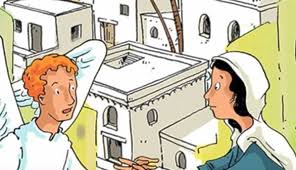 Marie est une toute jeune fille de la petite ville de Nazareth. Elle est fiancée à Joseph, simple charpentier mais tout de même descendant du roi David, un homme très important à l’époque. 
Et voilà qu’elle reçoit une visite bien extraordinaire, celle de l’ange Gabriel (un ange, c’est un messager de Dieu), qui vient lui annoncer qu’elle a été choisie pour une grande mission : porter dans son ventre et mettre au monde son Fils Jésus, le Sauveur, celui qui vient  pour tous les hommes et toutes les femmes. Être ainsi choisie par Dieu entre toutes les femmes, quelle nouvelle étourdissante, incroyable pour Marie !
Et l’Ange ajoute :  « Rien n’est impossible à Dieu ». En effet, Dieu peut faire jaillir la vie là où il n’y en a pas !
C’est un immense bouleversement dans la vie de Marie. Mais Marie a le cœur grand ouvert, elle écoute et accueille les paroles de l’Ange : elle fait confiance à Dieu de tout son cœur.
Marie dit OUI au souhait de Dieu en disant : « Je suis la servante du Seigneur ». Ainsi, elle se donne de tout son corps et de tout son cœur à Dieu. Et elle devient ainsi la mère de Jésus !
4
Dans ma vie…
Tous les jours, Marie pense à Dieu. Elle prie beaucoup et elle attend le Sauveur, comme tout le peuple d’Israël.
Et toi, qu’est-ce que tu attends de Dieu ?
Comment fais-tu savoir à Dieu ce que tu attends de lui ?
Dieu choisit Marie pour être la mère de Jésus, le Sauveur.  L’ange lui annonce la bonne nouvelle, mais attend son accord. Marie va répondre oui librement. Elle a confiance en Dieu. 
Dieu te laisse libre, toi aussi. Tu peux choisir  (de rendre service, d’aller à la rencontre de ceux qui sont seuls, de prier….) 
Quand as-tu choisi de suivre Dieu et d’aimer ton prochain ?
Marie a dit oui à Dieu. C’est un grand oui qui l’engage pour toujours au service de Dieu. Quand nous répondons oui à Dieu, nous aussi, Dieu nous  envoie l’Esprit Saint  pour faire grandir l’amour de Jésus en nous et nous rendre forts dans notre foi.
5
Avec Théobule, écoute ce que pense un petit garçon de ton âge, Oscar, du oui de Marie en cliquant sur l’image.




Marie aurait-elle pu dire non ? Clique sur l’image 
pour entendre la réponse du frère Mathieu-Marie.
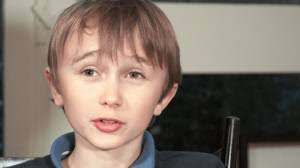 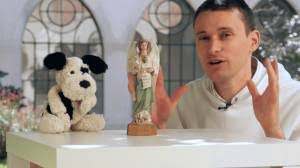 6
Trouve ce que Marie dit à l’ange :
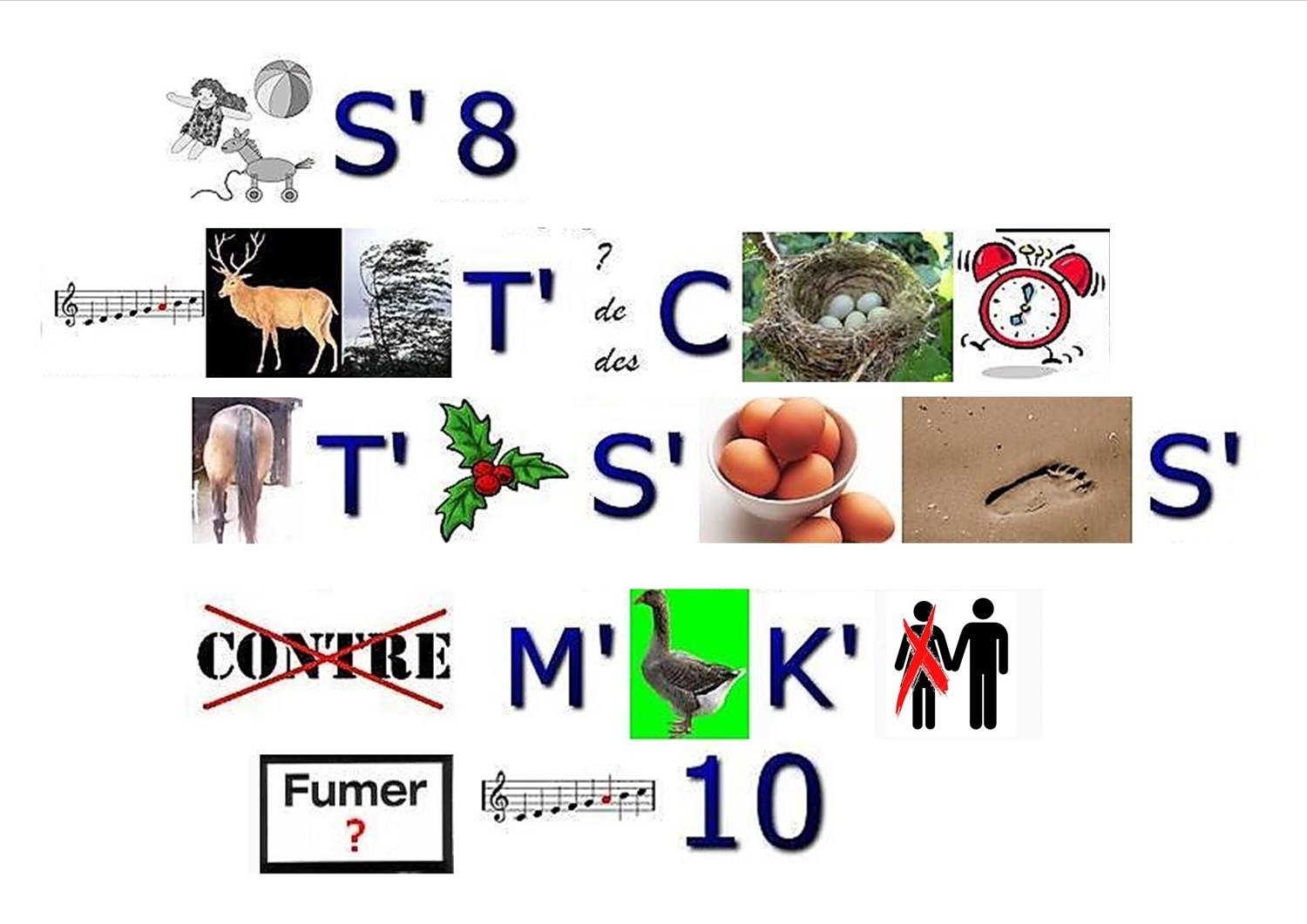 Réponse :  « Je suis la servante du seigneur, que tout se passe pour moi comme tu l’as dit »
7
La prière qui s’adresse à Marie s’appelle le « Je vous salue Marie »
Sauras-tu la compléter ? (Clique pour faire apparaître les réponses)
Je vous salue Marie pleine de ………..
grâce
Le………..
Seigneur
est avec……….
vous
Vous êtes…………….
entre toutes les……..
bénie
femmes
Jésus
Et…...
béni.
le………….
fruit
de vos entrailles est ………
…………….
Sainte
Marie, mère de ……..
Dieu
pauvres…………….
pécheurs
Priez pour…………
nous
…………………
Maintenant
et à ………….
L’heure
de notre mort
Amen
8
Prenons un temps pour prier ensemble:​
« Seigneur, nous sommes tes enfants bien-aimés. Ton amour est si grand, si fort !
Jésus, toi le Fils du très-Haut, tu es venu à Noël nous donner cette force d’aimer. Tu nous invites à aimer comme Toi, jusqu’à aimer nos ennemis !
Tu es avec nous sur ce chemin d’Amour : alors osons aimer davantage ! Osons dire oui comme Marie et vivre  avec tous ceux qui nous entourent un Noël de joie et de paix.

Avec toi, Jésus, tout est possible ! 


(Prière extraite de  « Noël osons aimer davantage », des éditions Médiaclap)
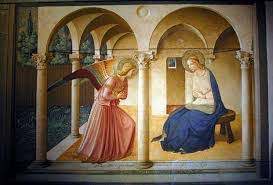 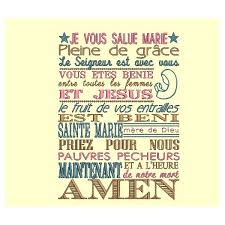 En ce dimanche où nous célébrons le oui de Marie, et si tu chantais le Je vous salue Marie ?
9
Bientôt Noël !!!!
Tu prépares ton cœur depuis le début de l’Avent, en essayant de te souvenir de ces 4 expressions qui allument les bougies et éclairent notre route :
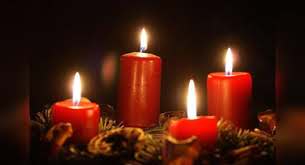 Veiller
préparer
Être dans la joie
Accueillir Jésus
Et la crèche ?
Toutes les bougies sont à présent allumées. Chez toi, il y a sans doute un beau sapin.
Ta crèche est-elle installée ? Si ça n’est pas encore fait, tu as encore quelques jours ! Voici un lien pour réaliser avec une grosse boîte d’allumettes ta crèche de poche, transportable partout !
Et puisque nous parlons de crèche, sais-tu que le diocèse organise un concours de crèche : 
Tu es invité avec ta famille à participer à un grand concours de la plus belle crèche familiale du diocèse. Clique ici pour voir de quoi il s’agit et pour t’inscrire !!!
10